1
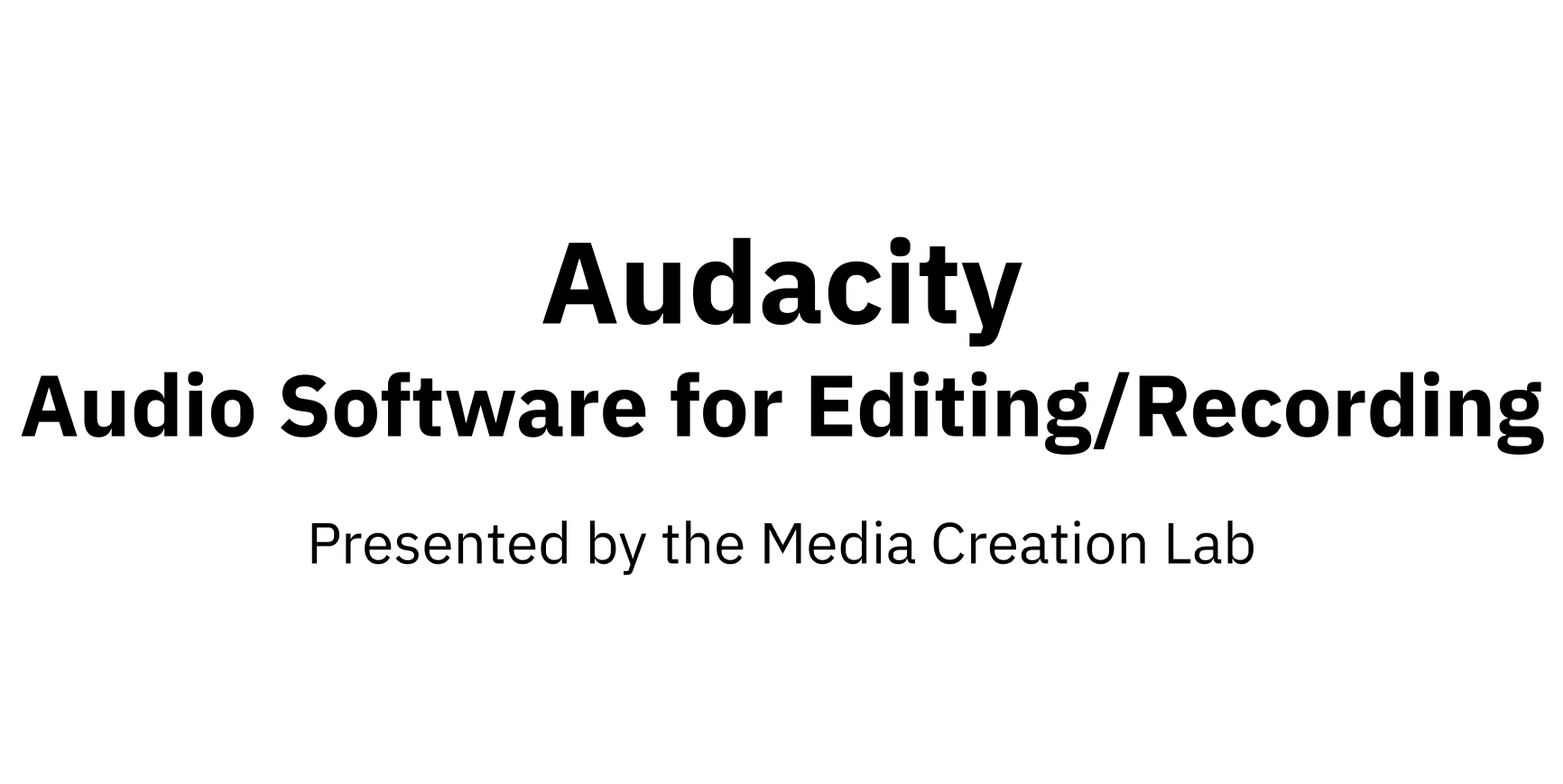 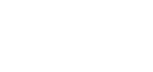 2
MCL
Contents
1.
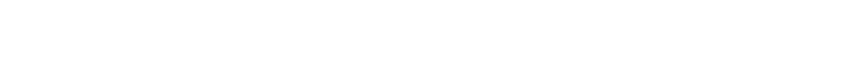 Intro
3
2.
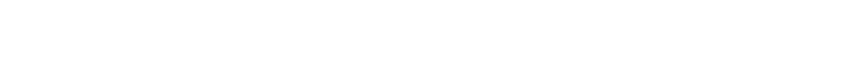 Tracks
7
3.
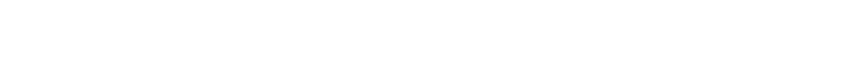 Clips
12
4.
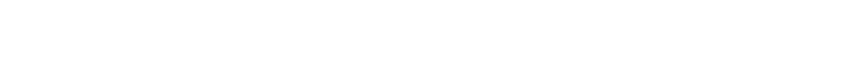 Volume
16
5.
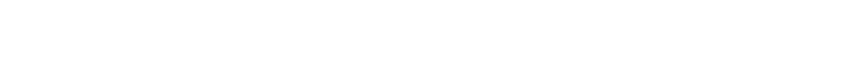 Recording
21
6.
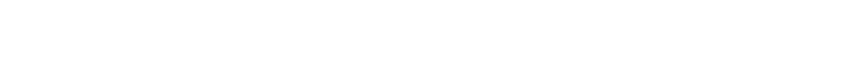 Saving & Exporting
26
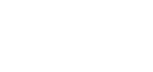 3
MCL
1. Intro
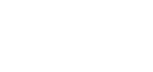 4
MCL
1.1. Overview
Open-source: Free, established community
Compatibility: Windows, Mac, Linux
https://www.audacityteam.org/download/
Plugins: Support for more audio formats (M4A)
https://support.audacityteam.org/basics/installing-ffmpeg
Standard features: Recording, audio effects
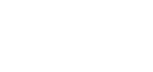 5
MCL
1.2. Installation
Windows​
Open executable-file (*.exe) ​
Follow prompts of Setup Wizard
macOS
(If applicable) Open package file (*.pkg)​
Open disk-image file (*.dmg)​
(In window) Drag Audacity icon to Applications shortcut
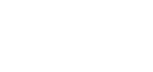 6
MCL
1.3. User Interface
Menu bar: File, Effect, View menus
Toolbar: Playback, recording, selection, zoom
Audio Setup: Devices & settings
Volume meters​: Input levels & output levels
Timeline​
Canvas: Tracks/lanes & clips within
Track controls: Gain, pan, muting/soloing, conversion
Info panel: Project rate, timestamps, playback speed
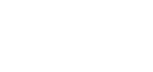 7
MCL
2. Tracks
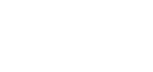 8
MCL
2.1. Importing Tracks
File -> Import ... -> Audio
Default: Imported files have separate tracks/lanes
Tracks have separate control panels
Track menu: Change visual/file settings
Mute button: Mutes current track
Solo button: Mutes all other tracks
Gain: Increase/decrease to volume (dB)
Pan: Shift audio left/right
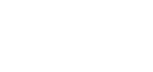 9
MCL
2.2. Converting Tracks: Stereo to Mono
Convert (one-sided) stereo track to mono track
Import track
Open track-settings menu (arrow next to name of track)
Select Split Stereo to Mono
Delete empty track: click X in control panel
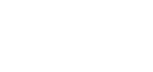 10
MCL
2.3. Three Lines
Marker: Black vertical line (at project start by default)
Click body of track/clip or click Skip To buttons
Skimmer:​ White vertical line ​
Appears while project stopped​
Move cursor along timeline
Playhead​: Green triangle with black vertical line ​
Appears while project playing or paused
Click timeline or click Play button (plays from marker)
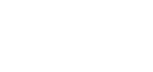 11
MCL
2.4. Playback
Pause [P]​
Freezes/unfreezes playhead at position in timeline​
Play [spacebar]​
Plays from marker position ​
Stop​
Clears playhead, enables editing (clip-selection)
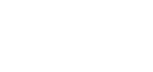 12
MCL
3. Clips
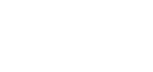 13
MCL
3.1. Clip Selection
Select by clip-head
Single-click head (section with title)​
Select by clip-body
Double-click body (section with waveforms)
Select by control-panel
Click Select button to select entire track (all clips within)
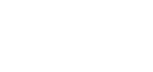 14
MCL
3.2. Clip Arrangement
Click & Drag (need sufficient space)
Click clip-head & hold
Drag clip left/right
Cut & Paste (need sufficient space)
Select clip​
Right-click​ clip & select Cut [Ctrl/Cmd + X]​
Click track (set marker)​
Right-click track & select Paste [Ctrl/Cmd + V]
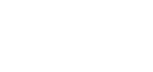 15
MCL
3.3. Clip Trimming
Split & Delete
Set marker
Right-click clip & select Split Clip
Select unwanted clip & press Backspace or Delete key
Drag Edge
Point to edge (between clip-head & nearest waveform)​
Look for double-arrow cursor​
Click & drag edge inward
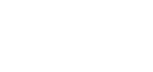 16
MCL
4. Volume
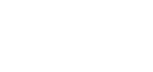 17
MCL
4.1. Monitoring Volume
Watching volume level is important as listening
Blue lines mark (local) peaks
Ideal volume (peak values):
Primary audio (speech): -12 dB to -6 dB
Secondary audio (music): -24 dB to -18 dB
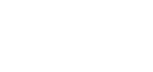 18
MCL
4.2. Editing Volume
Normalize function (set volume to dB value)
Select clip​
Open Effect -> Volume & Compression
Select Normalize … function​
(Window) Set Normalize peak amplitude to [-12] dB​
Track-wide adjustment (change by dB amount)​
Click & drag slider in +/- scale of track control-panel
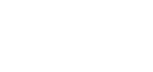 19
MCL
4.3. Fading Volume
Fading functions
Select portion of clip​ (click & drag)
Open Effect menu​
Select Fading
Select appropriate function (e.g. Fade In, Fade Out)
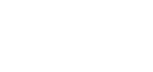 20
MCL
4.4. Reducing Background Noise
Noise Reduction function
Select portion of clip​ with background noise (sample)
Open Effect -> Noise Removal and Repair
Select Noise Reduction … function​
(Window) Click Get Noise Profile
Repeat Steps 2 & 3
Adjust values (Noise reduction) & click Preview button
Click OK button
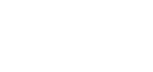 21
MCL
5. Recording
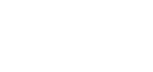 22
MCL
5.1. General Process
Click Audio Setup button (toolbar)
Select Recording Device -> desired input device
(If applicable) Select Recording Channels -> Stereo
Click Record Meter (mic icon) button
Select Start Monitoring & speak as intended/expected
Click Record button [R or Shift + R for new track/lane)
(Optional) Click Pause button to pause/resume
Click Stop button
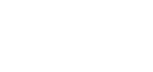 23
MCL
5.2. Recording in Audacity with H4n
Setup on H4n
(Recommended) Turn off H4n
Connect USB cable (Micro-USB port, left side)
Connect cable to computer
Select Audio I/F
Select Frequency -> 48kHz (44.1kHz possible on Mac)
Select Connect
H4n appears on computer as H4
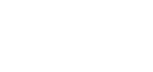 24
MCL
(continued)
Setup on Mac (macOS)
Open Applications -> Utilities -> Audio MIDI Setup
Or use Spotlight Search to find Audio MIDI Setup
Select H4 (2 ins / 0 outs) in sidebar
Set Format drop-down to match setting of H4n
(H4n) 44.1kHZ = (Mac) 44,100 Hz
(H4n) 48kHZ = (Mac) 48,000 Hz
Discrepancies result in abnormal (high/low) pitch
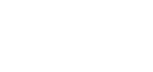 25
MCL
(continued)
Setup in Audacity
Select Audio Setup -> Recording Device -> Microphone (H4)
Audio Setup -> Recording Channels -> Stereo
Select Record Meter (icon) -> Start Monitoring
(H4n) Adjust Rec Level as needed
Click Record button to start recording
(Optional) Click Pause button to pause
Click Stop button to stop recording
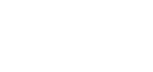 26
MCL
6. Saving & Exporting
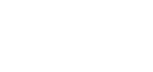 27
MCL
6.1. Saving & Exporting
Saving (project file unique to Audacity)
Open File​ -> Save Project
Select either Save Project or Save Project As ...
Set location & name
Exporting (standalone file in standard format)
Open File -> Export
Select Export as [format]
Set location & name
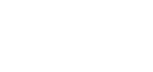 28
MCL
Content by Tim Huynh
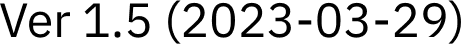 This work is licensed under a
 Creative Commons Attribution-NonCommercial 4.0 International License.